Kontinuitetshantering
Metodpresentation
Om arbetet
Ökad robusthet
Kontinuitetshantering riktar sig till verksamheter som ansvarar för särskilt kritisk verksamhet och syftar till att öka verksamheternas förmåga att, oavsett händelse, upprätthålla sin mest kritiska verksamhet. 
I arbetet identifieras resurser, beroenden, risker och befintlig redundans. Resultatet blir dels åtgärder och dels planer.
Arbetet finns med i Västerås stads modell för riskhantering och internkontroll där resultatet från arbetet ger ingångsvärden för kontinuitetshanteringsarbetet (steg 4)
Modellen för riskhantering och internkontroll
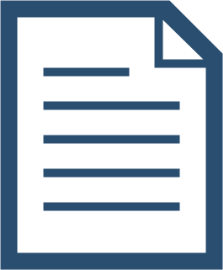 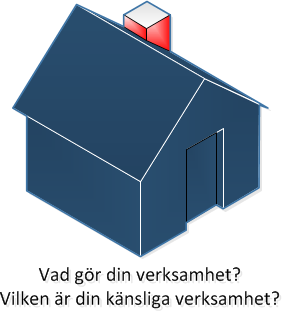 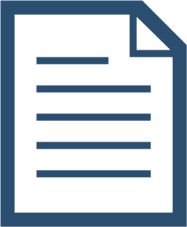 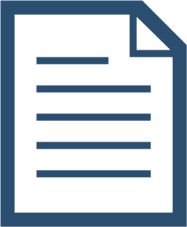 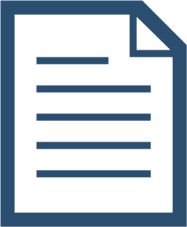 1. Verksamhetsanalys
2. Riskhantering
3. Risk- och internkontrollplan
4. Övriga planverk
Vilka åtaganden finns i verksamheten styrande dokument?
Hur tidskritiska är dessa åtaganden?
Vilka risker finns kopplat till de identifierade åtagandena?
Finns särskilda risker kopplade till indikatorer i verksamhetens styrkort?
Vilken konsekvens och sannolikhet har riskerna?
Kan riskerna accepteras eller krävs åtgärder?
Vilka risker ska ingå i nämndens risk- och internkontrollplan för kommande år?
Vilken status har riskerna i nämndens befintliga risk- och internkontrollplan
Har verksamheten behov av ytterligare planer som exempelvis kontinuitetsplaner, försäkringsplaner, arbetsmiljöplaner eller krishanteringsplaner?
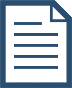 Modellen för riskhantering och internkontroll
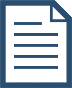 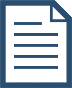 Identifierade och analyserade risker inom internkontrollarbetetger ingångsvärden till stadens övergripande risk- och sårbarhetsanalys

Åtaganden som i steg 1 har identifierats ha höga tillgänglighetskrav bör ingå i en kontinuitetshanteringsanalys. Denna görs separat där specifikt stöd finns att få från säkerhetsenheten.
Om kontinuitetshantering
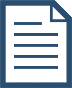 Vad bidrar kontinuitetshantering till?
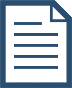 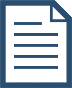 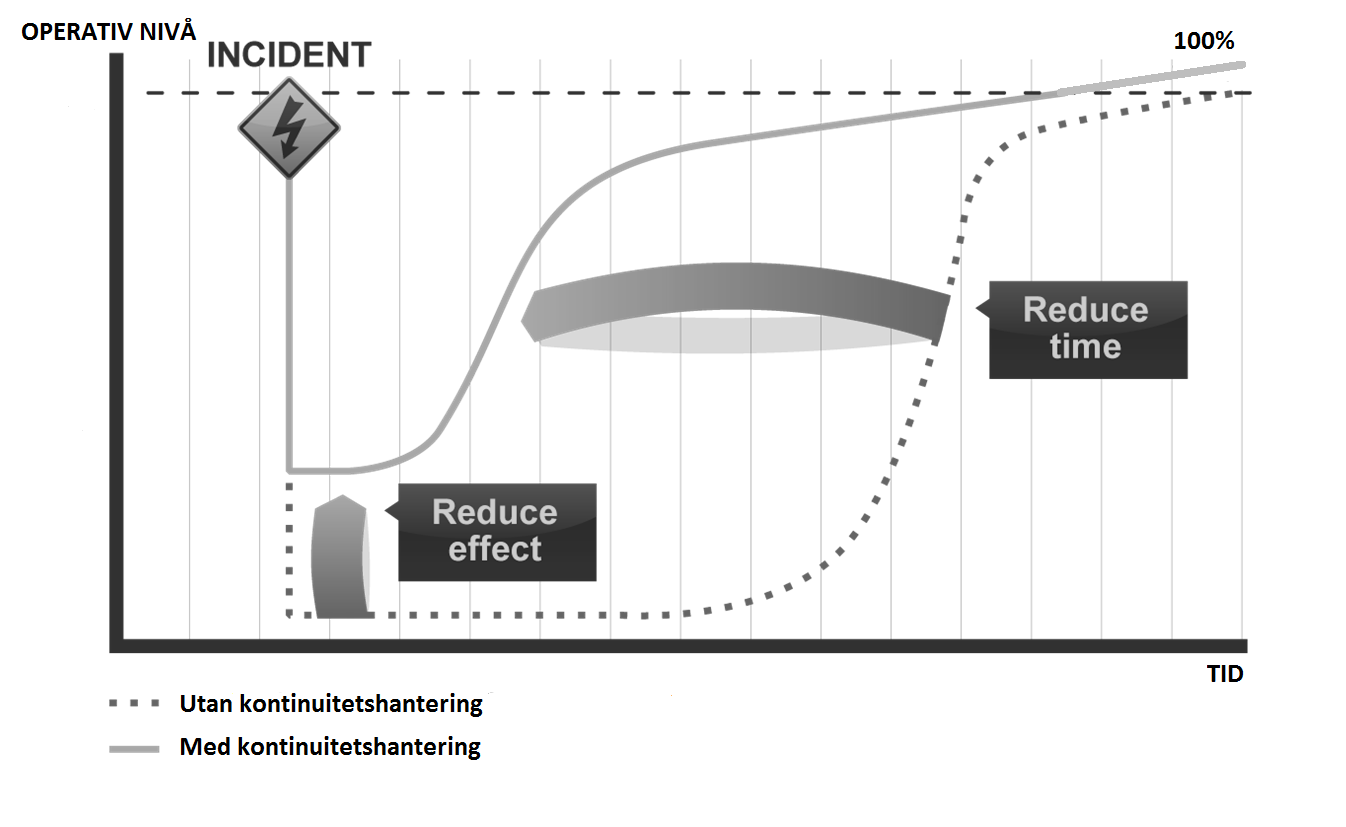 Reducera avbrottstid
Reducera konsekvens
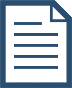 Utgångspunkter
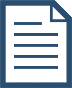 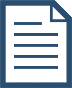 Kontinuitetshanteringsarbetet utgår ifrån de åtaganden som har höga tillgänglighetskrav, dvs där endast mycket korta avbrott kan accepteras. 
I riskhanterings- och internkontrollarbetet identifieras verksamhetens åtaganden och dess kritikalitet i arbetets första steg, verksamhetsanalysen.
Kontinuitetshanteringsarbetet görs för ett åtagande i taget
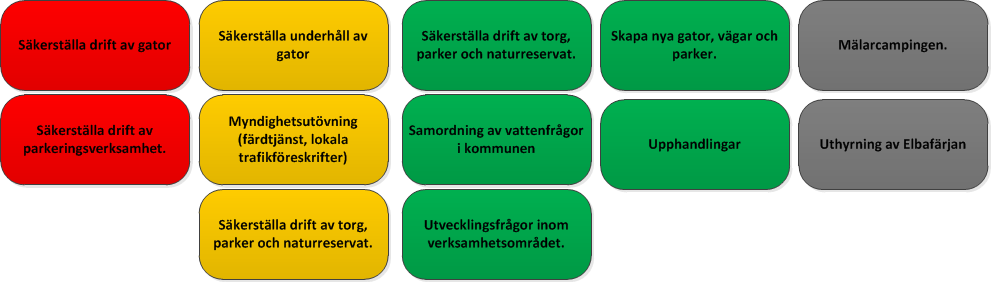 Exempel på åtaganden och identifierad kritikalitet
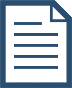 Kartläggning av beroenden
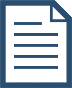 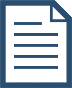 Inledningsvis bryts åtaganden ned i kritiska aktiviteter, dvs de delmoment som åtagandet består av. 
Därefter identifieras de resurser som krävs för att genomföra respektive aktivitet
Aktiviteterna delas upp i interna, dvs resurser som verksamheten själv äger eller förfogar över, och externa, dvs resurser som levereras av andra aktörer
Kartläggningen dokumenteras i en mall, se exempel på nästa sida
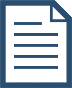 Exempel på beroendeanalys
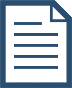 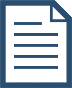 Nedan visas ett förenklat exempel på en kartläggning av ett åtagande. Resurserna kopplas med hjälp av siffror till den aktivitet den stödjer. Beroenden mellan resurser visas med pilar
Tekniska nämnden
Samhällsviktig funktion

Delprocesser
Säkerställa drift av gator - vintertid
4 tim
4. Följa upp
1. Monitorera väderprognos
2. Larma entreprenörer
3. Prioritera områden
Kritiska aktiviteter
2 tim
2 tim
4 tim
30 m
1, 3-4. Dator
2. Larmlista
2,4. Mobiltelefon
1-4. Egen personal
3. Kartsystem
Interna beroenden
2 tim
30 m
2 tim
30 m
2 tim
1. Internet-uppkoppling
1. SMHI
2, 4. Tele2
3,4. Systemstöd
2-4. Entreprenör
Externa beroenden
2 tim
2 tim
2 tim
2 tim
30 m
[Speaker Notes: Kopiera och klistra in fler rutor om det är nödvändigt.]
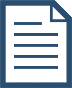 Tillvägagångssätt – kartläggning av beroenden
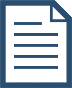 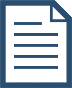 Ta hjälp av den tomma mallen sist i presentationen
Börja med att identifiera åtagandets aktiviteter. 
Diskutera i mindre grupper och redovisa sedan i storgrupp
Sortera bort dubbletter
Identifiera resurser som behövs för att kunna genomföra respektive aktivitet. Markera med siffra eller pilar vilka beroenden som kopplas till vilken aktivitet.
Sortera resurser som interna och externa
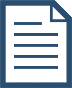 Avbrottstider
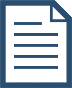 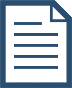 När beroenden kartlagts identifieras maximala avbrottstider för aktiviteterna och resurserna, dvs hur länge vi kan acceptera avbrott i en enskild aktivitet Tiderna bör inte överstiga åtagandets övergripande tillgänglighetskrav.
Tekniska nämnden
Samhällsviktig funktion

Delprocesser
Säkerställa drift av gator - vintertid
4 tim
4. Följa upp
1. Monitorera väderprognos
2. Larma entreprenörer
3. Prioritera områden
Kritiska aktiviteter
2 tim
2 tim
4 tim
30 m
1, 3-4. Dator
2. Larmlista
2,4. Mobiltelefon
1-4. Egen personal
3. Kartsystem
Interna beroenden
2 tim
30 m
2 tim
30 m
2 tim
1. Internet-uppkoppling
1. SMHI
2, 4. Tele2
3,4. Systemstöd
2-4. Entreprenör
Externa beroenden
2 tim
2 tim
2 tim
2 tim
30 m
[Speaker Notes: Kopiera och klistra in fler rutor om det är nödvändigt.]
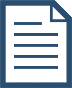 Tillvägagångssätt – maximala avbrottstider
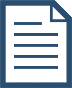 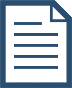 Utgå ifrån kartläggningen som ni har gjort
Diskutera tillgänglighetskrav för respektive aktivitet (är det samma som tillgänglighetskravet för åtagandet i stort eller är någon aktivitet mer eller mindre tidskritisk?)
Är det någon resurs som har en återhämtningstid (dvs. en uppstartstid)? Om inte så har resurserna samma tid som aktiviteten den stöttar. 
För in tillgänglighetskraven och återhämtningstiderna i mallen.
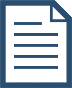 Riskbedömning
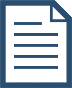 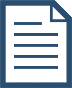 När kartläggningen är klar analyseras risker för respektive resurs
	Vilka risker finns för att resursen inte skulle vara tillgänglig?
	Hur sannolik är risken?
	Vilka befintliga alternativ finns redan?
	Finns behov av åtgärder för att minska sårbarheten?

Riskerna dokumenteras tillsammans med övriga risker i förvaltningens eller processens risklista.
Till hjälp används stadens gemensamma kriteriemodell som återfinns längst bak i presentationen
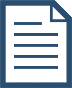 Tillvägagångssätt - kontinuitetsriskbedömning
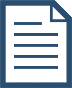 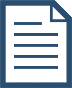 Fördela de identifierade resurserna på flera mindre grupper
Fundera i grupperna om det finns några specifika risker mot dessa resurser
Analysera resurserna precis som under riskhanteringsarbetet
Diskutera riskerna i storgrupp och för in de risker ni kommer fram till i riskhanteringsverktyget. Skriv en kommentar för vilken resurs och åtagande som risken berör.
Dokumentera befintlig redundans och eventuella åtgärder
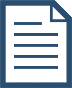 Åtgärder eller planer
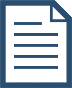 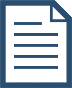 För resurser där det i dagsläget inte finns någon redundans eller reservrutiner bör åtgärder föreslås. 
I de fall befintliga alternativ och rutiner redan finns bör dessa dokumenteras i så kallade kontinuitetsplaner.
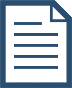 Utveckling av kontinuitetsplaner
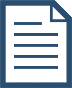 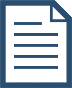 I kontinuitetsplanen beskrivs reserv- och återgångsrutiner för identifierade kritiska resurser
Vem gör vad, hur och när? 
Kontaktuppgifter till relevanta personer
Åtgärdslistor/Checklistor
[Speaker Notes: För särskilt kritiska resurser bör verksamheten upprätta kontinuitetsplaner. Planerna ska vara enkla och kortfattade där verksamhetens reservrutiner vid ett avbrott i den ordinarie resursen beskrivs. Kontinuitetsplanerna behöver inte inkluderas i riskrapporten eller internkontrollplanen.]
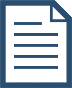 Kontinuitetsplan – exempel
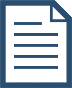 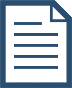 Kartsystem (2 timmar)
Vid avbrott i kartsystemet finns manuella kartor att tillgå
Kartorna förvaras dels i skåpet inne i konferensrummet på våning fyra, skåpet är olåst och kartorna finns i en pärm som är märkt kartor
Kartorna finns även tillgängliga på G i mappen kartor som ligger direkt under vinterdrift
Markering av prioriterade områden görs med hjälp av penna och papper och kommuniceras muntligt eller via MMS till entreprenörer
När systemet är tillgängligt igen dokumenteras prioriterade områden i efterhand med hjälp av ”efterregistrera”- funktionen
En sammanfattning av ärendet görs och bifogas till ärendet i kartsystemet
Vid upptäckt av fel i de manuella kartorna ska nya printas ut omgående från systemet.
Systemförvaltare: Per Karlsson, Telefon – 073 946 99 90,
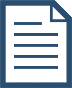 Resultat
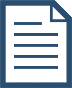 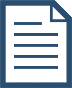 Efter genomförd kontinuitetshantering har ett särskilt kritiskt åtaganden kartlagts.
Åtgärder har tagits fram för de områden där sårbarheter/avsaknad av reservlösningar har identifierats
Planer har tagits fram för de befintliga reservlösningarna som tidigare kanske varit informella eller ad-hoc-baserade

Kontinuitetsplanen bör sedan testas under övningar och revideras och uppdateras vid behov
Riskhantering och internkontroll

Läs mer på insidan>
Systemsupport: exonaut.support@vasteras.se
Metodpresentation 2017-07-10
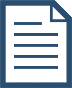 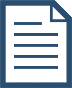 Process/nämnd
Samhällsviktig funktion

Delprocesser
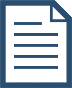 Åtagande
Tid
Aktivitet
Aktivitet
Aktivitet
Kritiska aktiviteter
Tid
Tid
Tid
Aktivitet
Aktivitet
Aktivitet
Tid
Tid
Tid
Intern resurs
Intern resurs
Intern resurs
Intern resurs
Intern resurs
Interna beroenden
Intern resurs
Intern resurs
Intern resurs
Intern resurs
Tid
Tid
Tid
Tid
Tid
Tid
Tid
Tid
Tid
Extern resurs
Extern resurs
Extern resurs
Extern resurs
Extern resurs
Externa beroenden
Tid
Tid
Tid
Tid
Tid
[Speaker Notes: Kopiera och klistra in fler rutor om det är nödvändigt.]
Konsekvenskategorier
[Speaker Notes: Skriv ut och använd som underlag vid workshopen]
Konsekvenser
[Speaker Notes: Skriv ut och använd som underlag vid workshopen]
Konsekvenser forts.
[Speaker Notes: Skriv ut och använd som underlag vid workshopen]
Sannolikhetskriterier
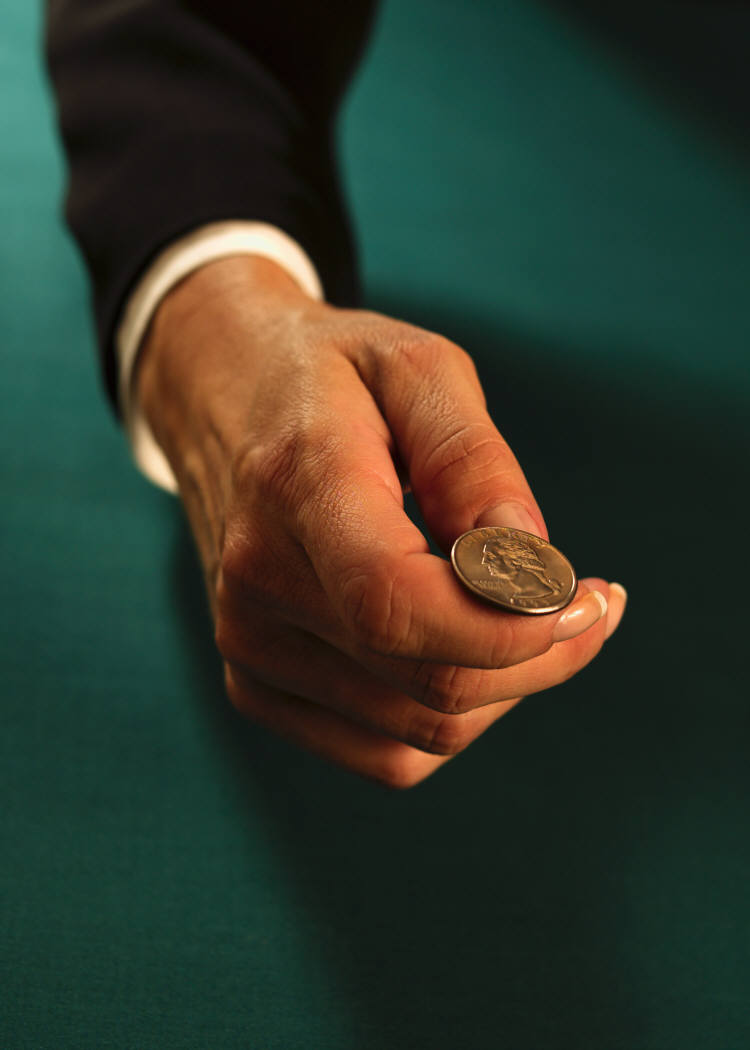 [Speaker Notes: Skriv ut och använd som underlag vid workshopen]
Kontinuitetsplan – mall
Resurs ( maximal avbrottstid